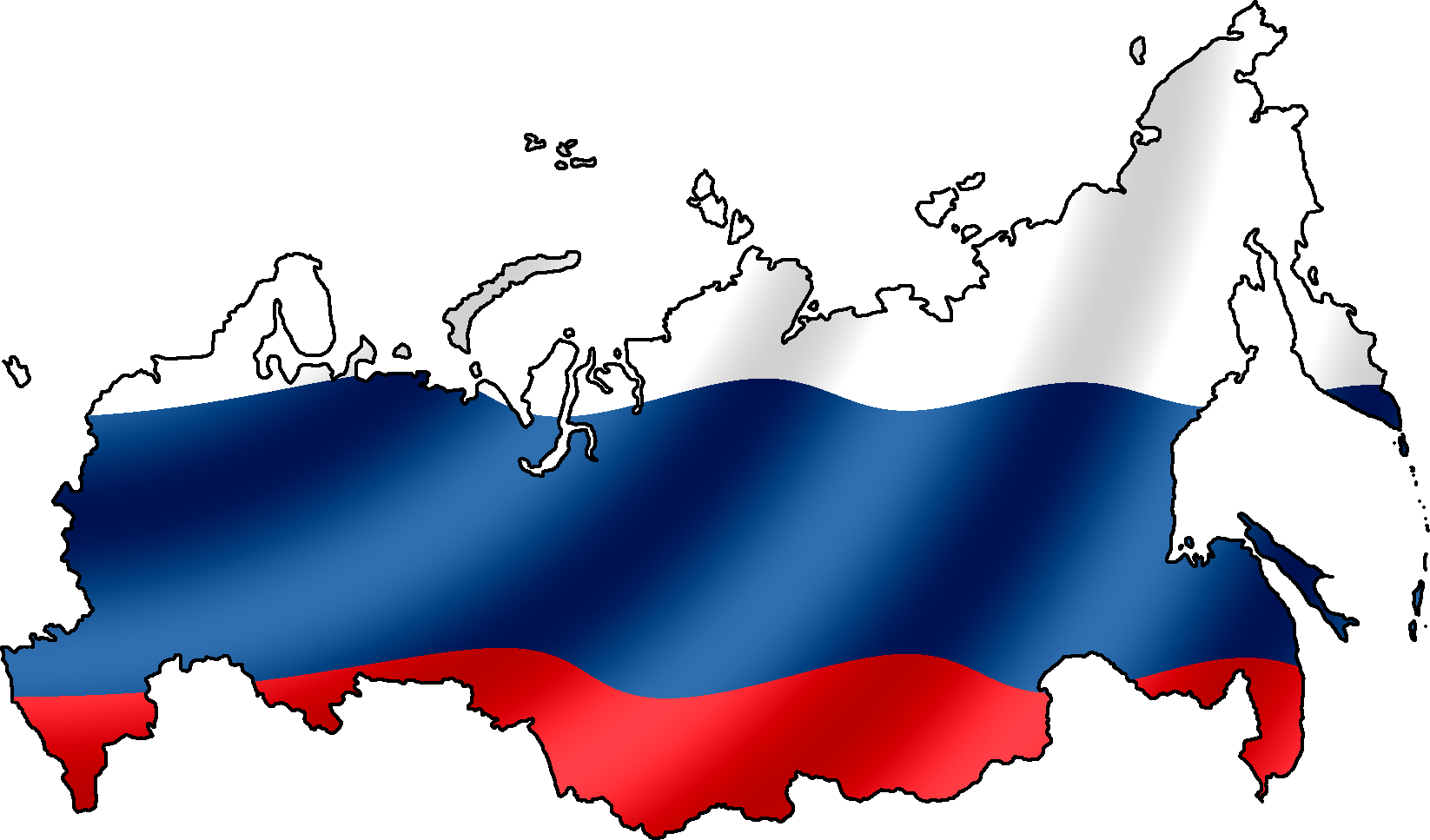 Мы – семья народов России
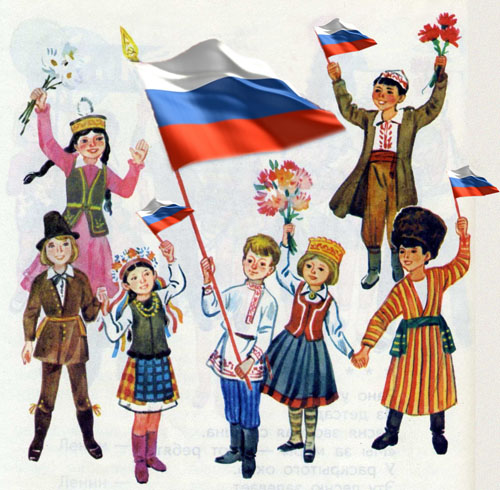 Нивхи
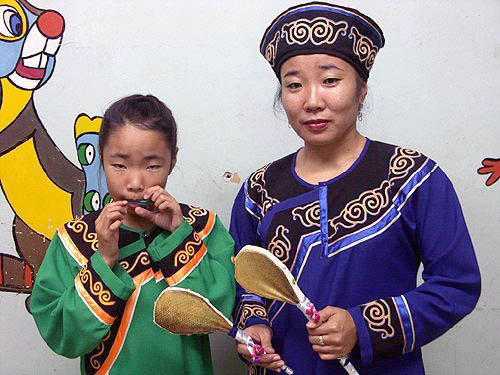 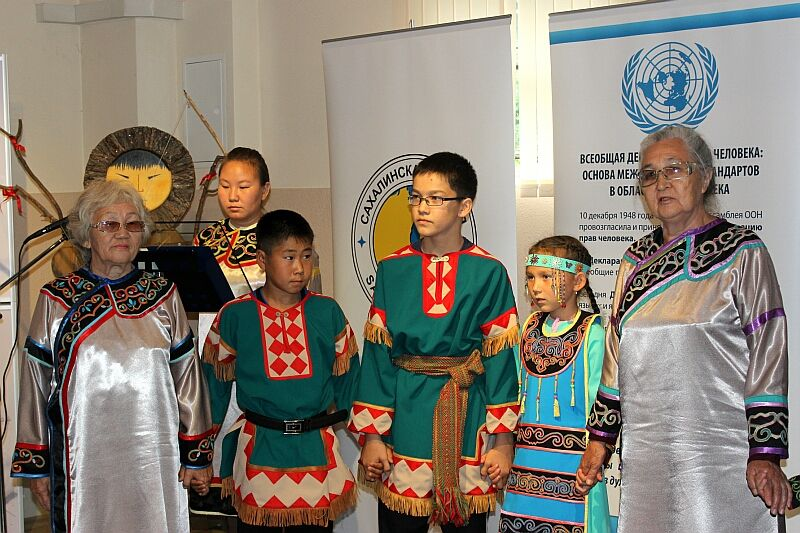 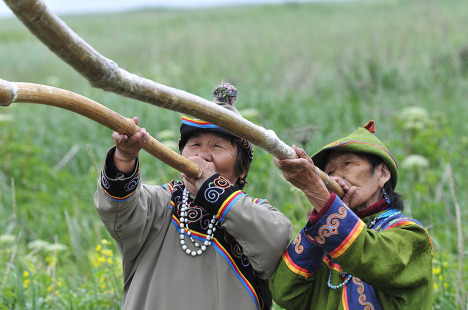 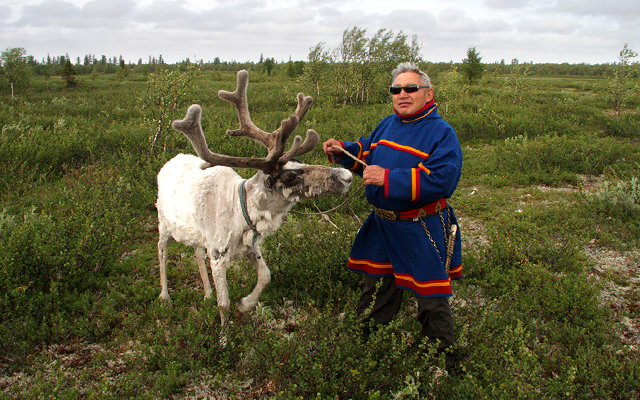 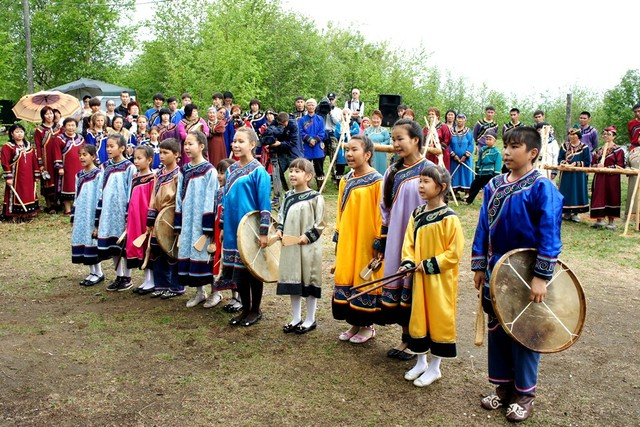 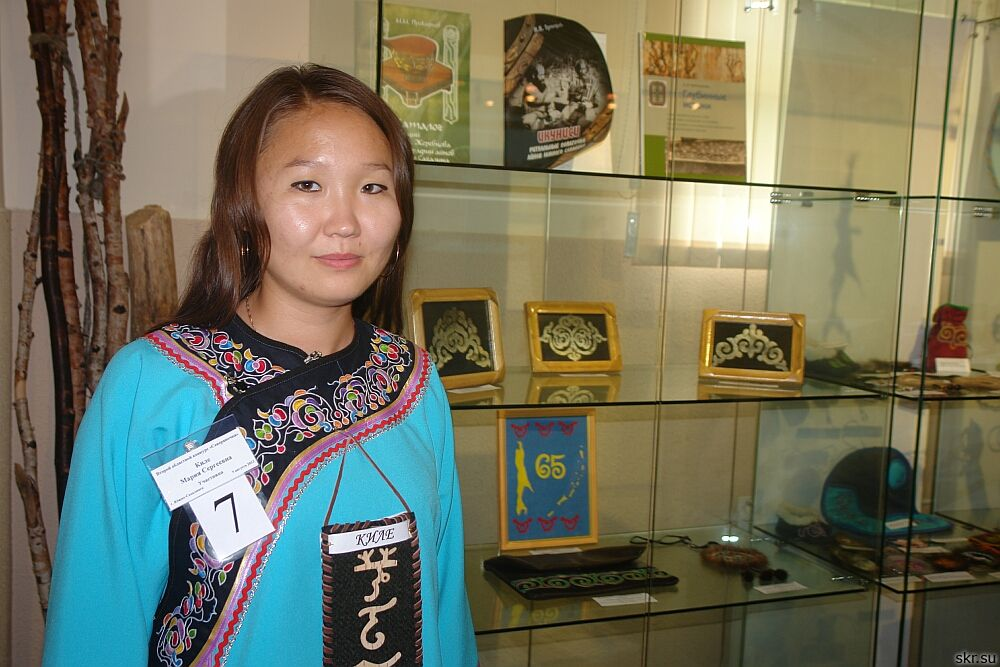 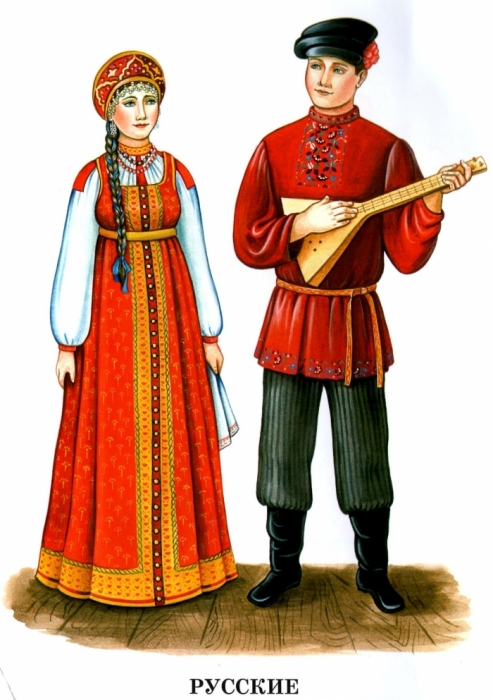 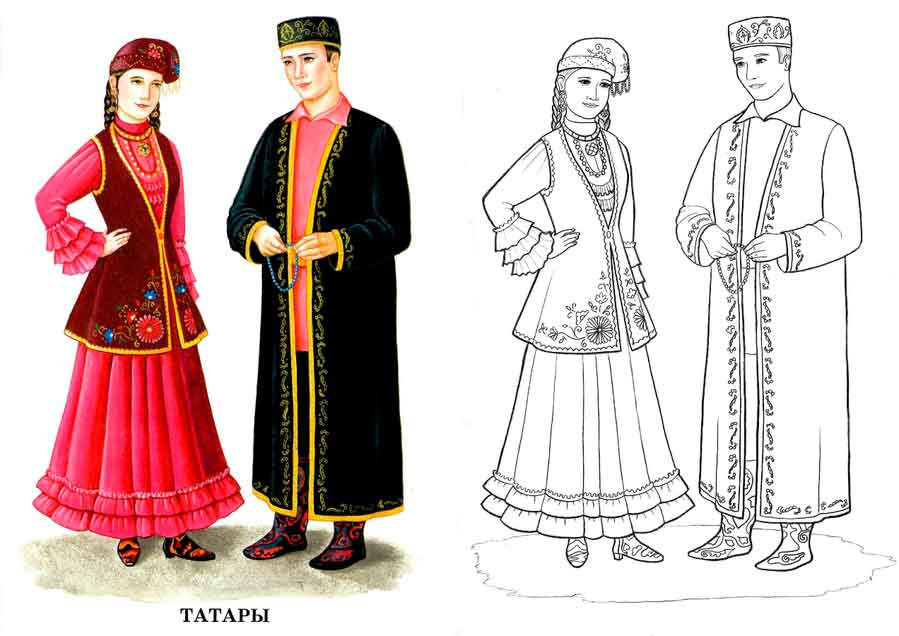 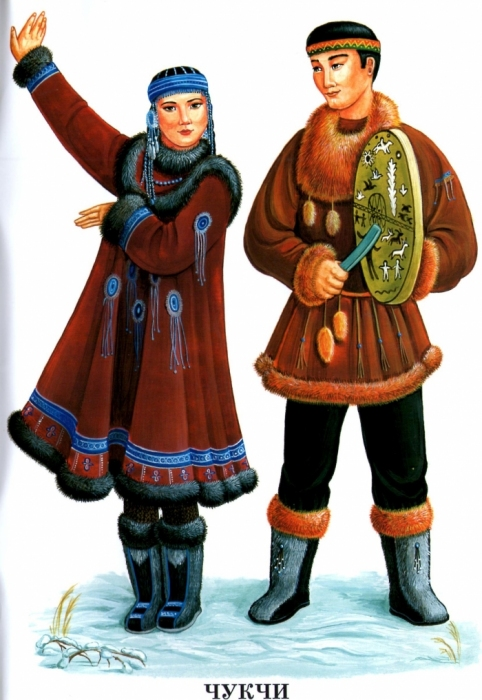 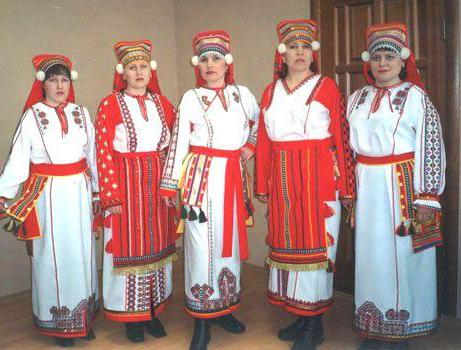 Удмурты
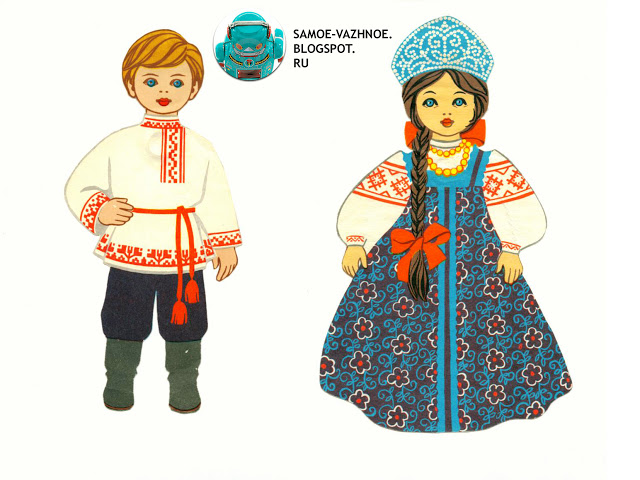